106年9月7日
違建輔導、建築諮詢相關業務介紹
報告人：建築管理科 商中治
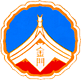 金門縣政府
簡報大綱
一、違章建築管理說明
違章建築相關法令簡介
    建築法
    違章建築處理辦法
    金門縣新舊違章建築劃分及處理自治條例
違章建築巡查管理
違章建築輔導措施
二、建築諮詢服務說明
福建金門馬祖地區建築師公會法令諮詢服務
違章建築管理說明
違章建築管理說明
違章建築相關法令簡介

一、建築法
二、違章建築處理辦法
三、金門縣新舊違章建築劃分及處理自治條例
建築法
建築法第25條規定：「建築物非經申請直轄市、縣（市）（局）主管建築機關之審查許可並發給執照，不得擅自建造或使用或拆除。」何謂建築物?第4條規定：「本法所稱建築物，為定著於土地上或地面下具有頂蓋、樑柱或牆壁，供個 人或公眾使用之構造物或雜項工作物。」第7條規定：「本法所稱雜項工作物，為營業爐、水塔、瞭望臺、招牌廣告、樹立廣告 、散裝倉、廣播塔、煙囪、圍牆、機械遊樂設施、游泳池、地下儲藏庫、 建築所需駁崁、挖填土石方等工程及建築物興建完成後增設之中央系統空 氣調節設備、昇降設備、機械停車設備、防空避難設備、污物處理設施等。」
建築法
第86條規定：「違反第二十五條之規定者，依左列規定，分別處罰： 
一、擅自建造者，處以建築物造價千分之五十以下罰鍰，並勒令停工補辦手續；必要時得強制拆除其建築物。 
二、擅自使用者，處以建築物造價千分之五十以下罰鍰，並勒令停止使用補辦手續；其有第五十八條情事之一者，並得封閉其建築物，限期修改或強制拆除之。
三、擅自拆除者，處一萬元以下罰鍰，並勒令停止拆除補辦手續。」
違章建築處理辦法
違章建築處理辦法第2條規定：「本辦法所稱之違章建築，為建築法適用地區內，依法應申請當地主管建築機關之審查許可並發給執照方能建築，而擅自建築之建築物。」(違章建築之定義)
違章建築處理辦法
第4條規定：「違章建築查報人員遇有違反建築法規之新建、增建、改建、修建情事時，應立即報告主管建築機關處理，並執行主管建築機關指定辦理之事項。主管建築機關因查報，檢舉或其他情事知有違章建築情事而在施工中者，應立即勒令停工。」第10條規定：「建築師、營造業及土木包工業設計、監造或承造違章建築者，依有關法令處罰。」
違章建築處理辦法
第11-1條規定：「既存違章建築影響公共安全者，當地主管建築機關應訂定拆除計畫限期拆 除；不影響公共安全者，由當地主管建築機關分類分期予以列管拆除。 前項影響公共安全之範圍如下：一、供營業使用之整幢違章建築。營業使用之對象由當地主管建築機關於查報及拆除計畫中定之。二、合法建築物垂直增建違章建築，有下列情形之一者：（一）占用建築技術規則設計施工編第九十九條規定之屋頂避難平臺。（二）違章建築樓層達二層以上。三、合法建築物水平增建違章建築，有下列情形之一者：（一）占用防火間隔。（二）占用防火巷。（三）占用騎樓。（四）占用法定空地供營業使用。營業使用之對象由當地主管建築機關於 查報及拆除計畫中定之。（五）占用開放空間。四、其他經當地主管建築機關認有必要。既存違章建築之劃分日期由當地主管機關視轄區實際情形分區公告之，並以一次為限。」
金門縣新舊違章建築劃分及處理自治條例
金門縣新舊違章建築劃分及處理自治條例第1條規定：「金門縣政府（以下簡稱本府）為妥善處理違章建築（以下簡稱違建），以 維護公共安全、公共交通及市容觀瞻，特制定本自治條例。本自治條例未規定者，適用其他法令之規定。」
金門縣新舊違章建築劃分及處理自治條例
第2條規定：「本縣新舊違章建築之定義如下： 
一、舊違建：民國九十二年本縣全面普查拍照建檔有案之既存違建。 
二、新違建：民國九十二年本縣全面普查拍照建檔之後新產生之違建。未經普查拍照之違建，如所有人能檢附下列證件之一，證明於民國九十二年普查拍照以前所有者，以舊違建論。
一、戶口遷入或門牌編訂證明。
二、民國九十二年以前原始設立稅籍之完納稅捐證明。 
三、四鄰或村里長證明。 
四、繳納自來水費、電費收據或證明。 」
金門縣新舊違章建築劃分及處理自治條例
第8條規定（略以）下列情形之違章建築由本府辦理專案拆除，不受分期處理計畫之限制：一、佔用公有土地之違建。
二、都市計畫書圖規定應以區段徵收或整體開發方式辦理地區之違建。
三、因妨害公共交通、環境衛生，經處理小組評分認定應先行辦理拆除之舊有違建。
金門縣新舊違章建築劃分及處理自治條例
第14條規定（略以）新違建應依相關法令採行以下措施：
一、勒令停工處分。 
二、於申請補照時依建築法第86條處以罰鍰。 
三、施工中違建由鄉（鎮）公所會同本府建設處進行查報及認定作業。
四、原則上，新違建應於三天內查報，並應於拆除通知後一週內拆除完成 。 
五、依都市計畫法第79條、第80條規定查處。 
六、依建築法第77條及第91條查處。
違章建築巡查管理
一、擅自建造之查報
     民眾舉報、公務部門查報
二、取得使用執照後之巡查 
    核發使用執照後6個月內至少2次
三、二次施工之查報
    民眾舉報、公務部門查報
四、違建之處理
    勒令停工、限期恢復或拆除、罰鍰、移送法辦
五、違規使用之裁罰
    限期恢復或拆除、罰鍰
違章建築輔導措施
一、地區有線電視台宣導措施。
避免民眾法令認知薄弱，任意搭蓋違建，加強建築法令宣導，本科每年度委託名城有線電視，撥放2個月宣導內容及相關警語。
二、專案輔導措施。 
本縣聯合稽查列管營業場所建築物涉及違章建築且有影響公共安全之輔導，於104年會同「福建金門馬祖地區建築師公會」組成違章建築輔導小組，依類別及順序共有四項共56件進行全面輔查工作，並逐案作成輔導紀錄及輔導相關安全設施之改善。
本府依據列管輔導紀錄，配合公安聯合稽查及違章建築定期巡查工作，實施複查追蹤改善情形，另針對列管場所涉及危害公共安全，依土地使用分區檢討無法辦理補照者，現階段要求必需符合公共安全檢查之設施設備標準，並落實加強宣導工作，俟本縣都市計畫通盤檢討，分區調整再輔導補辦建築合法申請。
三、建築師與業主的溝通……
建築諮詢服務說明
福建金門馬祖地區建築師公會法令諮詢服務
106年度法令諮作業規定及執行方式
簡報完畢　恭請指教

082-312876